Asignatura: Proyecto de investigación y emprendimiento

Semestre: 6to

Profesora: Dra. Angélica Herrera M.

Unidad 3: Proyectos de investigación en Ciencias de la Salud

Temas:1.10 Metodología
  1.10.1. Metodología. Delimitación de recursos.   
              Consideraciones éticas en el desarrollo de la   
              investigación. Consentimiento informado.
Métodos o Metodología o Diseño metodológicoEstructura:
1. Tipo de estudio: según la clasificación de la investigación que corresponda.
2. Universo y muestra. Definir la población objeto de estudio. Si se utilizan muestras probabilísticas o no probabilísticas, señalar el tamaño aproximado de estas, su procedencia y el método de muestreo empleado. Se deben definir los elementos que se estudiarán, los criterios de inclusión o exclusión, y el lugar y tiempo a que está referido el estudio.
Métodos o Metodología o Diseño metodológicoEstructura:
3. Operacionalización de las variables. Se identifican y describen cada una de las variables del estudio y las categorías que serán utilizadas; se declara su relación con el estudio: dependiente, independiente o de confusión; y se especifican los conceptos o constructos de las categorías, según corresponda.

4. Recolección de datos. Descripción minuciosa de los métodos (nivel teórico y nivel empírico), técnicas y procedimientos que se utilizarán para la recolección de los datos; se especificará la fuente. Todas las herramientas e instrumentos se deben anexar al proyecto.
Métodos o Metodología o Diseño metodológicoEstructura:
5. Plan de procesamiento y análisis de la información. Descripción de todo lo referente al procesamiento de la información, ya sea cuantitativa o cualitativa. Si se crearon bases de datos o se realizará manualmente. Utilización de métodos estadísticos. 

6. Consideraciones éticas. Deben estar bien claros y definidos los aspectos relacionados con la ética de la investigación que se pretende realizar, en cualquiera de los momentos del desarrollo de esta.
ÉTICA Y BIOÉTICA EN INVESTIGACIÓN
¿QUÉ ES LA ÉTICA?
ÉTICA
La palabra ética, del griego "ethos", es uno de los pilares de la filosofía. 
Apunta al comportamiento moral de la persona en el mundo. 
Resuelve la inquietud respecto a qué es lo bueno a hacer, y lo malo a evitar.
¿QUÉ ES LA BIOÉTICA?
BIOÉTICA
"estudio sistemático de la conducta humana en el área de las ciencias de la vida y el cuidado de la salud, en cuanto que dicha conducta es examinada a la luz de los valores y principios morales"
PRINCIPIOS DE LA BIOÉTICA
PRINCIPIOS DE LA BIOÉTICA
autonomía
no maleficencia
beneficencia 
justicia
La bioética se vincula, como una parte de la ética, con un concepto más acotado hacia la vida en el medio ambiente, desde un punto de vista general, tanto humana, vegetal y animal.
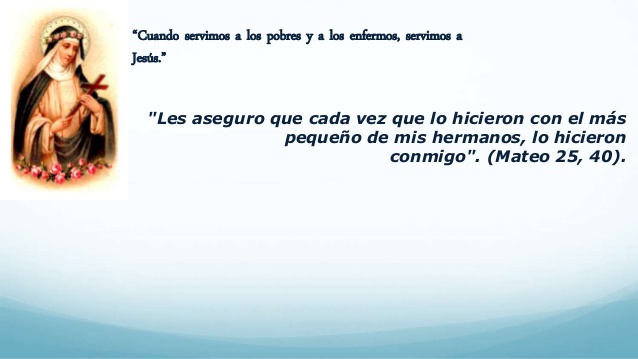 Declaraciones internacionales – bioética
– 1947 CODIGO DE NUREMBERG– 1948 DECLARACION UNIVERSAL DE DERECHOS HUMANOS– 1964 DECLARACION DE HELSINSKI DE LA AMM– 1983 CODIGO-INTERNACIONAL DE ETICA PERIODISTICA UNESCO– 1997 04 de abr  CONVENIO DE OVIEDO– 1997 12 de nov DECLARACION UNIVERSAL SOBRE EL GENOMA HUMANO (PAGS 50 A 56)– 2002 PAUTAS ETICAS INTERNACIONALES PARA LA INV BIOMEDICA CON SERES HUMANOS– 2003 DECLARACION INTERNACIONAL SOBRE LOS DATOS GENETICOS HUMANOS (PAGS 47-55)– 2005 DECLARACION UNIVERSAL DE BIOETICA Y DD HH (PAGS 85 A 92)– 2012 CODIGO-DE-ETICA del Periodista cientifico– Codigos de etica periodistica
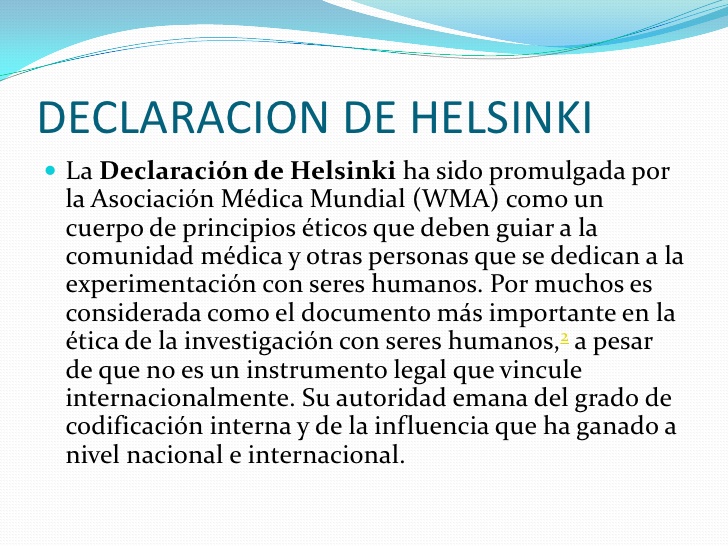